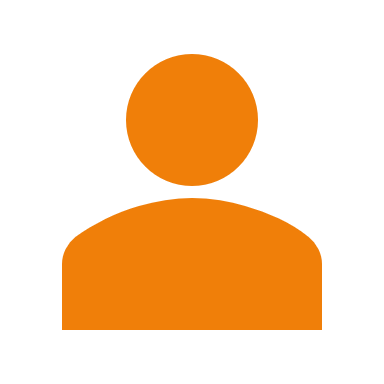 The Role of the Registrar in State Reporting
Last updated by MAARS on 2/13/2024
1
What is SIRS
Student Information Repository System 
Provides a single source of standardized individual student records at the State level to meet State and federal reporting and accountability requirements
Data is used for:
BEDS Collection
Funding (such as Title funding)
NYS School Report Card
Accountability determinations under ESSA
USDOE collections
2/13/2024
2
Student Information Repository System
System for collecting student and staff data through a series of databases
MAARS
WNYRIC Regional Data Warehouse
L2RPT
What data is collected through SIRS?
Student Data
Staff Data
Demographic
Enrollment
Program Services
Assessments
Course
Grades
Attendance
Suspension
Student Digital Resources Survey
Partner Project Program
Staff Snapshot
Staff Assignment
Teacher Assignment
Teacher Attendance 
Teacher and Principal Tenure
Teacher and Principal Evaluation
2/13/2024
5
District Data Sources
Student Data Sources
Staff Data Sources
SMS* 
Frontline IEP
Disability Program Service 
October Snapshot
EOY Snapshot
Sp. Ed. Events
NYSAA Program Service
Frontline 504
504 Program Service
Nutrikids
Free & Reduced Lunch Program Service
Poverty Program Service
WinCap*
Infinite Campus
Course Instructor Assignment
3rd party vendors (Frontline or eDoctrina)
Staff Evaluation
* Primary data sources
Data Dependencies Across Systems
Start and End Dates must agree
Location/Provider must agree
Free & Reduced Lunch (FRPL) and Type of Disability (TOD) program service dates and locations/providers need to be consistent with enrollment dates and locations/providers.
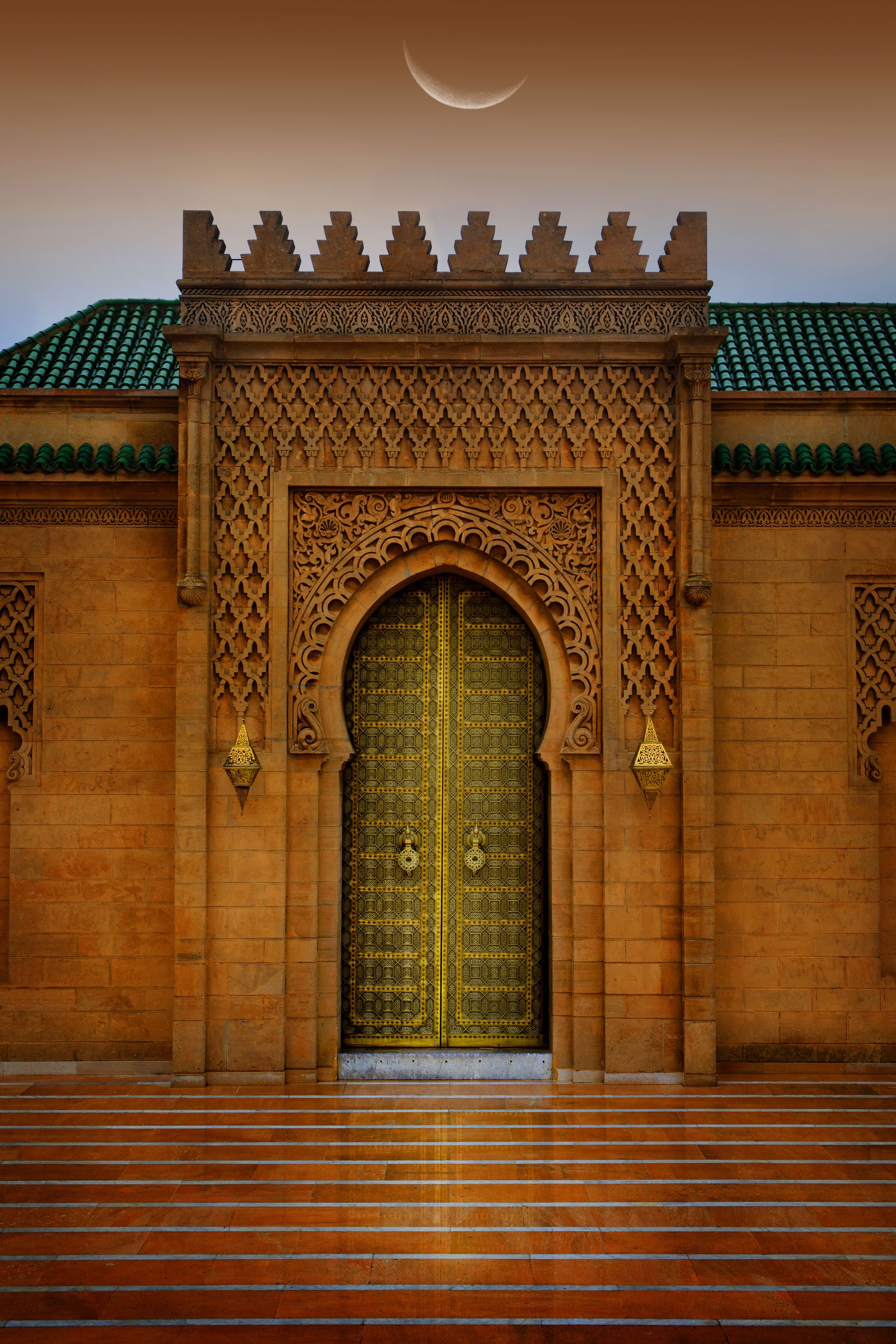 8
2/13/2024
Registrars are the Student Data Gatekeepers
Demographic Data
Student ID
Student Name
Birth Date
Gender
Location
Grade Level
Race/Ethnicity
Hispanic Indicator
Home Language (should not be English if an ELL)
Grade 9 Entry Date (defines graduation Cohort for Accountability)
Address and Phone Number
Guardian Name
Home phone
District of Residence (on BEDS Day)
Migrant Status
Crisis Impact 

For Partner Project Fact 
Education Level of Parent
Post Graduate Activity
County of Residence

For Graduates
Credential Type
Career Path

Optional
Counselor Name
2/13/2024
9
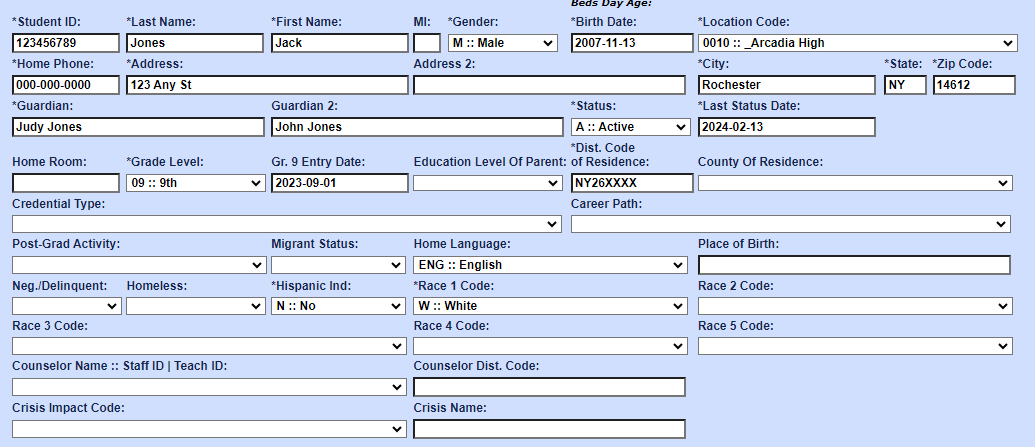 2/13/2024
10
Demographic Data Do’s and Don’ts
Never change a student ID in the middle of a school year
For ELLs, the home language should NOT be English


Grade 9 Entry date should be the FIRST time a student was in grade 9
Use 000-000-0000 for home phone number if a phone number cannot be reported due to a confidentiality reason
Use “UNKNOWN” if an address cannot be reported due to a confidentiality reason
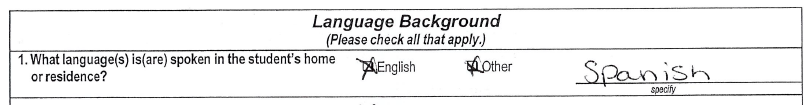 2/13/2024
11
Crisis Impact (demographic)
A youth of compulsory school age presented at the school for registration that may or may not have all required documentation due to a disaster must be reported with the appropriate crisis/disaster code (category) and when known, the name of the crisis or disaster that led to the student being displaced. 
The conflict in Ukraine
Hurricanes Maria, Ian, Fiona
For new registrants only – code should be removed after the first year
2/13/2024
12
Enrollment Data
Start Date
Entry Code
End Date
Exit Code
Location or Provider of Service
Grade Level
2/13/2024
13
Enrollment Codes
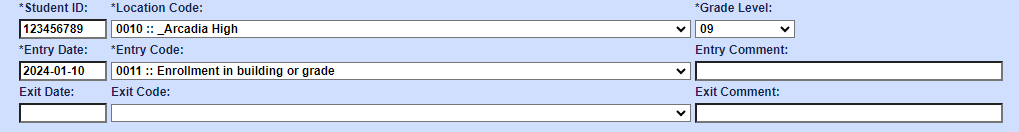 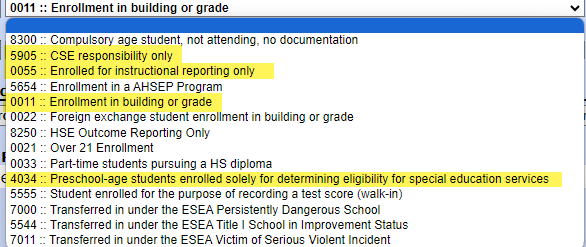 Note: Charter Schools and Non-Public Schools only use 0011 enrollment code
2/13/2024
14
SIRS Manual & Timeline
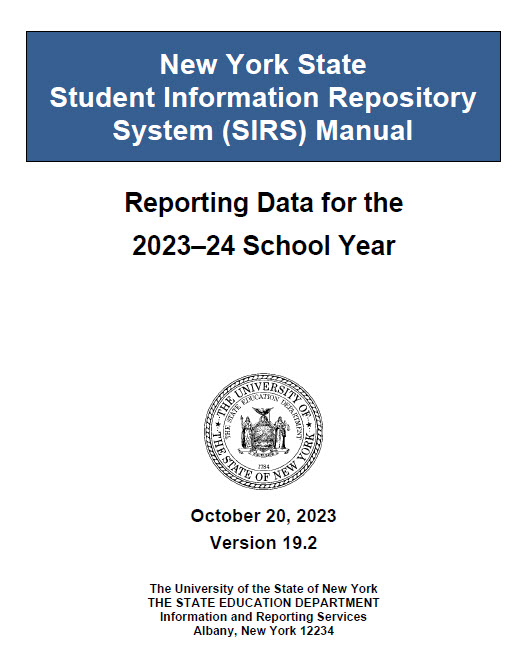 SIRS Manual: defines data elements and provides instruction on how data elements are reported https://www.p12.nysed.gov/irs/sirs/
SIRS Reporting Timeline: includes the deadlines for data verification and certification. https://www.nysed.gov/information-reporting-services
Table of Reporting Responsibility
The guide for student enrollments
Provides enrollment scenarios for both school age and pre-school/PK age students
2/13/2024
16
Most common scenarios
2/13/2024
17
Parentally Placed Students with Disabilities
2/13/2024
18
Homeschooled
Students
2/13/2024
19
Homebound/Home Instruction
Guidance: if you want to maintain a schedule and gradebook for the student in a school, then enroll them in the school. 

Student Daily Attendance must be taken for any homebound student no matter how they are enrolled
2/13/2024
20
Western NY Children’s Psychiatric Center is a OMH facility
State 
Vs 
Private
2/13/2024
21
Exit the student’s enrollment even if the student is placed through CSE at NYS for the Blind
Other Scenarios
2/13/2024
22
Preschool-age students
2/13/2024
23
Enrollment Beginning and Ending Codes
Lists all enrollment beginning and ending codes with descriptions
2/13/2024
24
Most Common Enrollment Codes
2/13/2024
25
Completers (Graduates and other completers)
2/13/2024
26
Transfers
2/13/2024
27
Other Circumstances
2/13/2024
28
Compulsory Age Students Who Stop Attending
Age of 6 to the end of the school year in which the child turns 16, or 17 for school districts that have selected 17 as the compulsory age. 
Process:
Exit current enrollment with exit reason 400 – compulsory school age student stopped attending
Enroll student with 8300 enrollment code and location of 0000 using the next school day as the start date. May keep student in current grade level or use UNK
If student does not return by end of school year, continue reporting 8300 enrollment in the next school year but grade level must now be reported as UNK
If student returns to school that year
End 8300 enrollment with an exit reason of 153 – Transferred to another school in this district or an out-of-district placement. 
Enroll student with 0011 enrollment in school location.
Once a student is no longer compulsory school age
Exit student with the appropriate dropout exit reason at the end of the school year in which they turned 16 or 17 using a date of June 30
2/13/2024
29
Compulsory Age Students Who Stop Attending
Exceptions: Schools of choice (charter schools and religious and independent schools) are not required by law to report compulsory age students who stopped attending using the 8300 enrollment code. If a compulsory age student is expelled or stops attending, the appropriate exit code should be used and the school should follow their established procedures to notify the student’s district of residence. The district of residence would then be responsible for confirming that the student is being educated or, if unable to do so, the district must maintain the student enrollment using the 8300 enrollment code.
2/13/2024
30
Program Services
8282 – Immigrant Children & Youth Status 
Are aged 3-21
Were not born in any State, and 
Have not been attending school in the US for more than 3 full academic years. Months need not be consecutive
8292 – Students with a Parent on Active Duty in the Armed Forces
2618 – Urban Suburban Program
8300 – Child in Foster Care
8262 – Homeless Student Status
2/13/2024
31
2/13/2024
32